06. Microscopic View of Vibrations in Solids in One Dimension I: The Monatomic Harmonic Chain
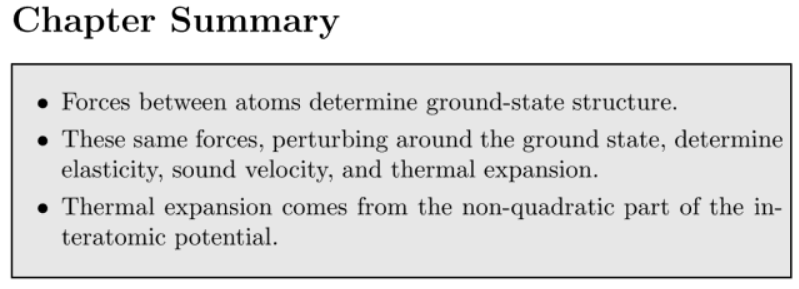 https://en.wikipedia.org/wiki/Fluid_mechanics
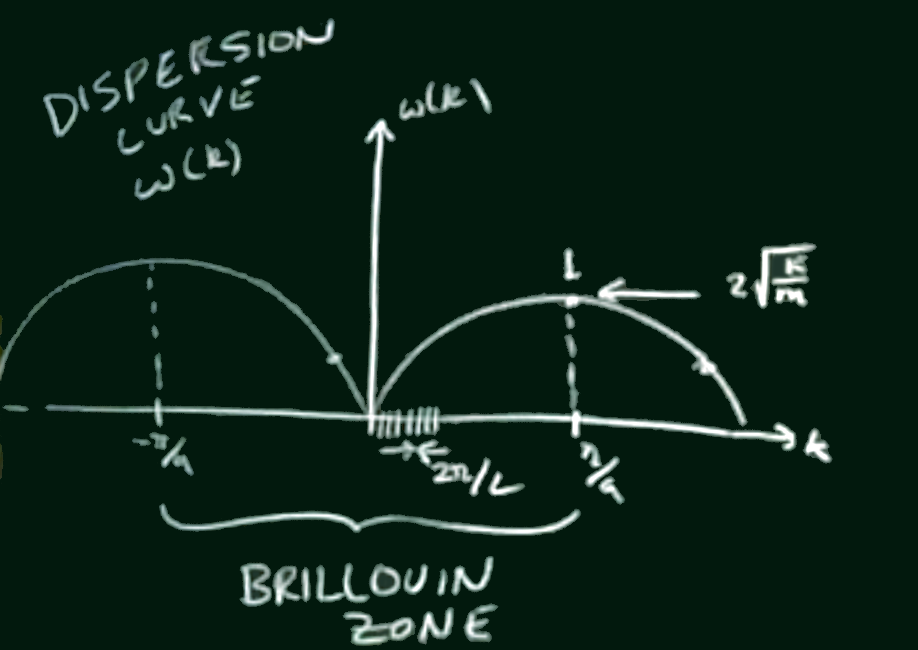 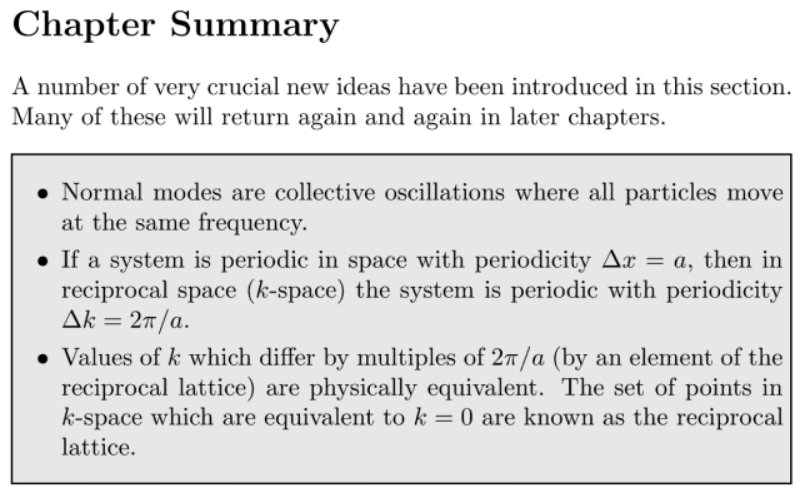 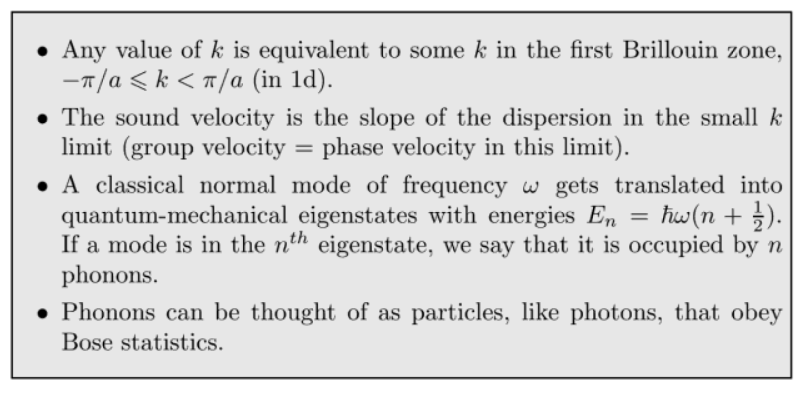 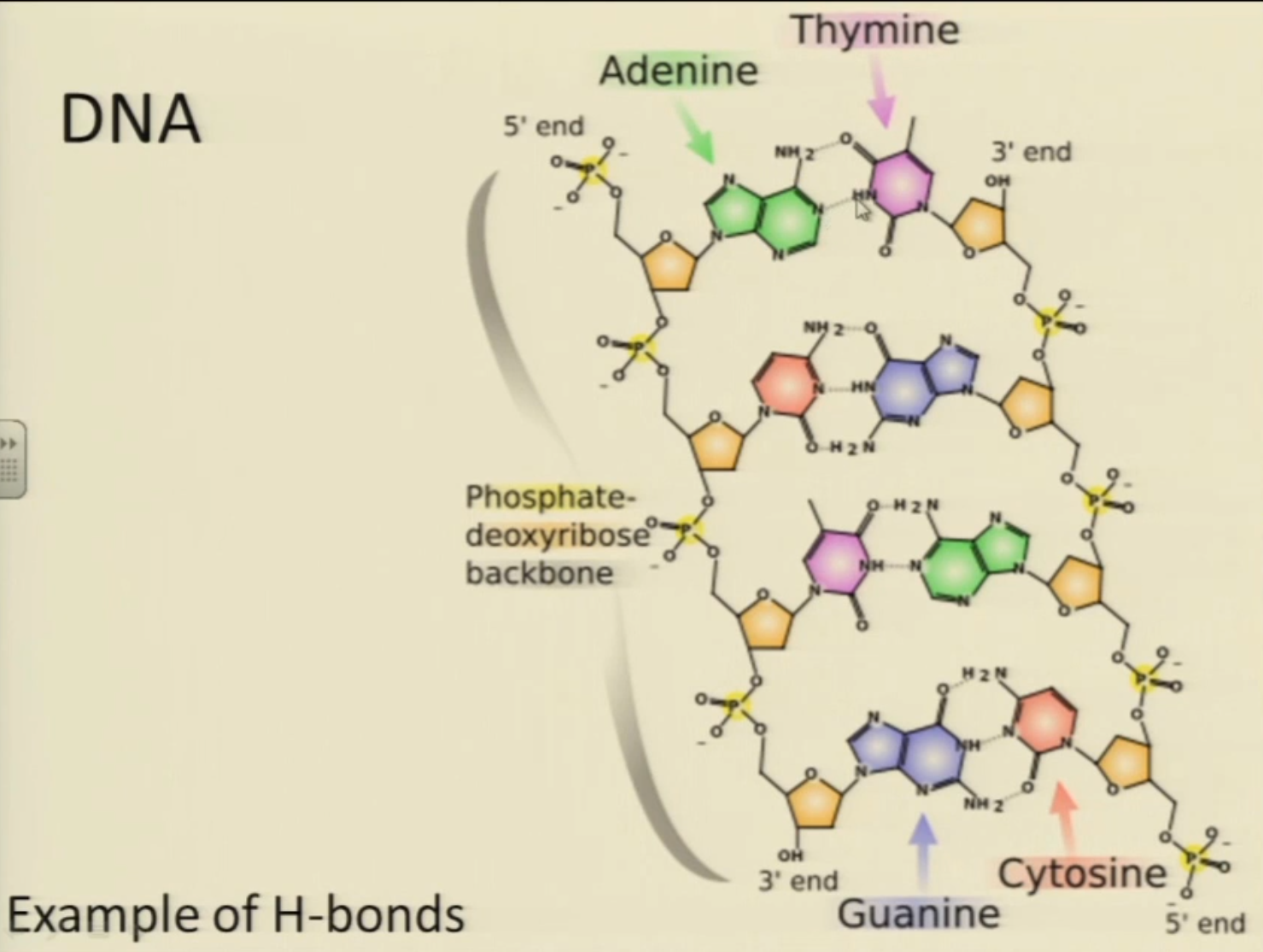